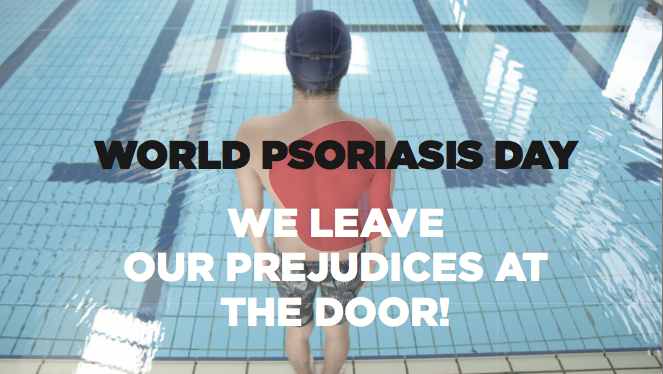 Swimming For Psoriasis
Press Conference
28 October 2014
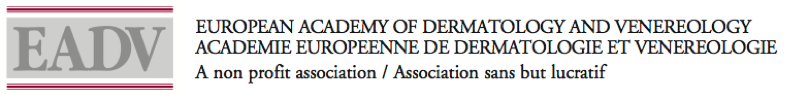 Welcome
Prof. Myrto Trakatelli
Dermatologist
Miss Dufourny Dominique 
Alderwomen of Ixelles
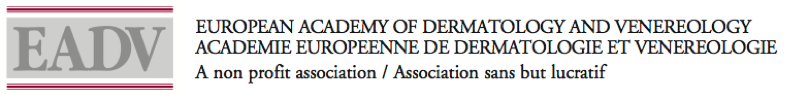 Prof Erwin Tschachler
Presentation of the Campaign
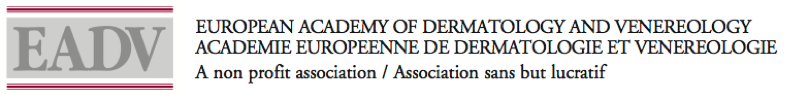 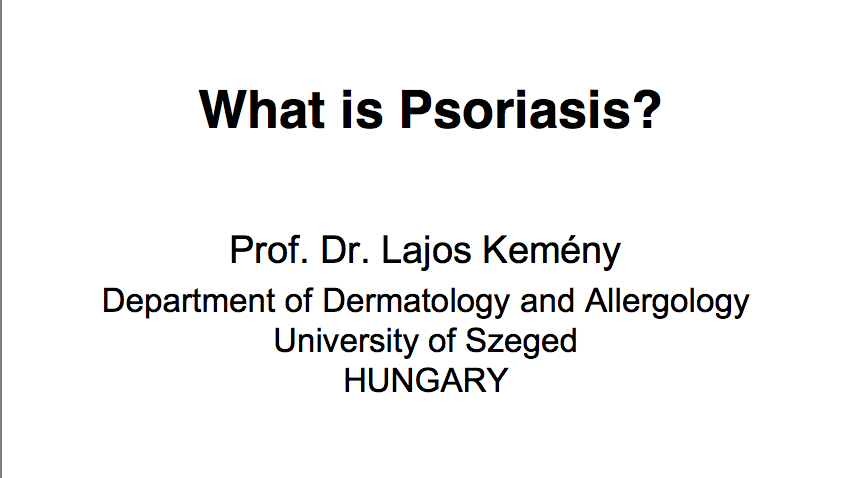 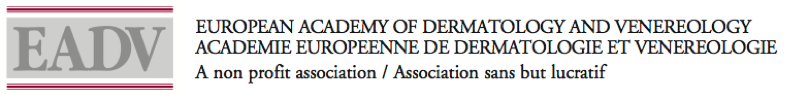 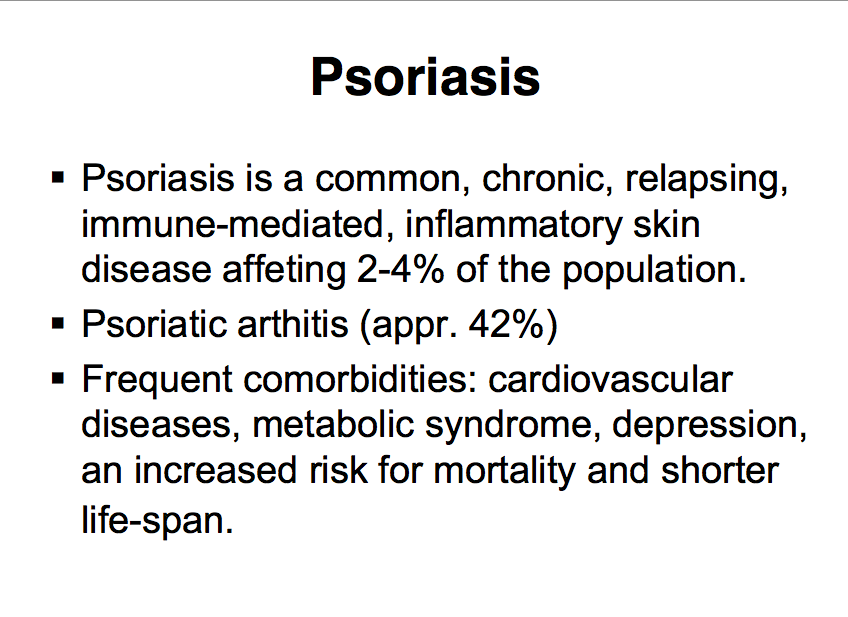 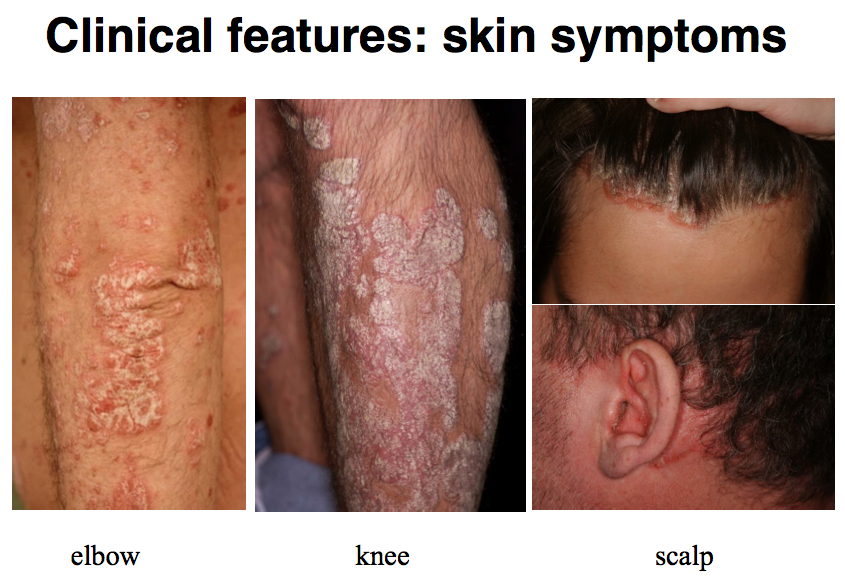 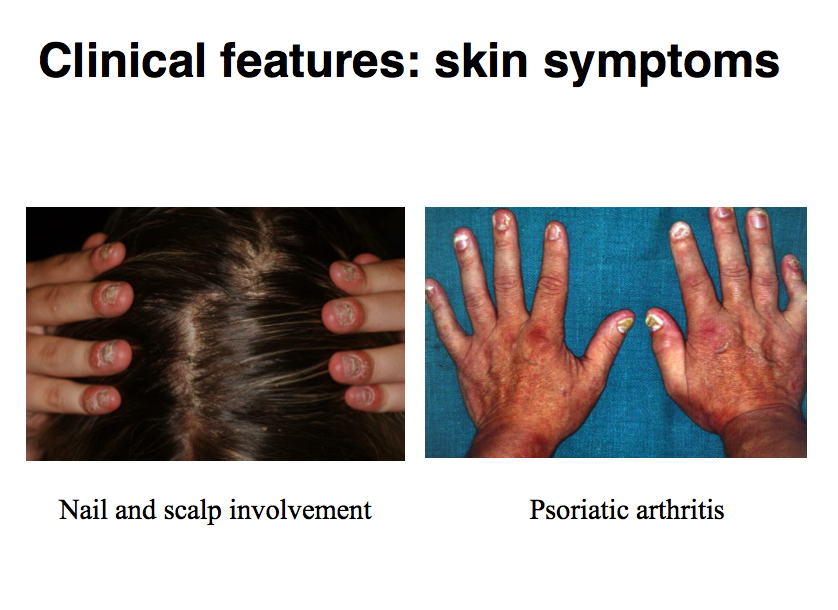 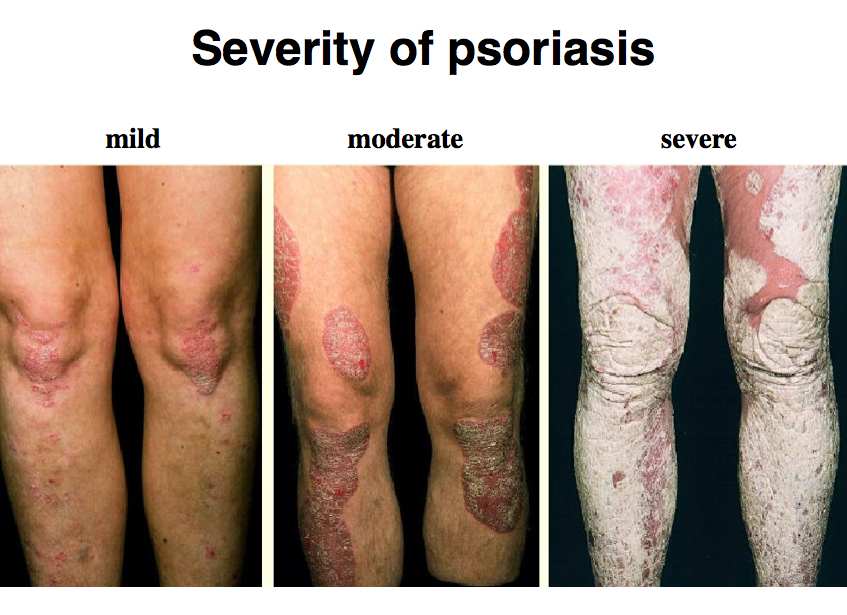 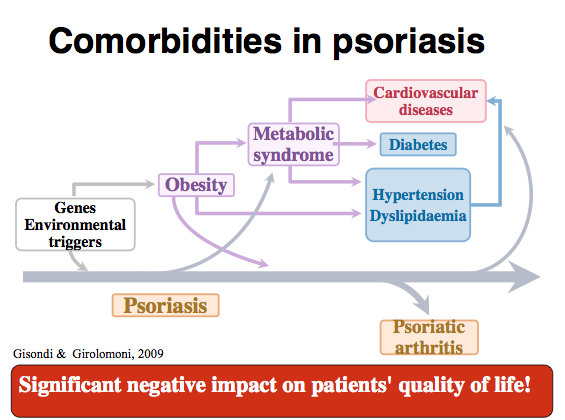 Treatment of psoriasisin 2014EADV 2014
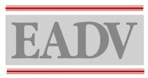 Carle Paul, MD, PhD
Dermatology department
 Paul Sabatier University,Larrey Hospital,Toulouse
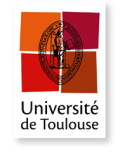 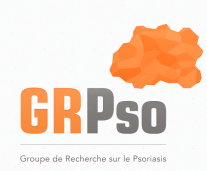 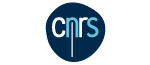 Psoriasis affects 2 to 3 % of the population
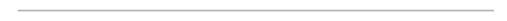 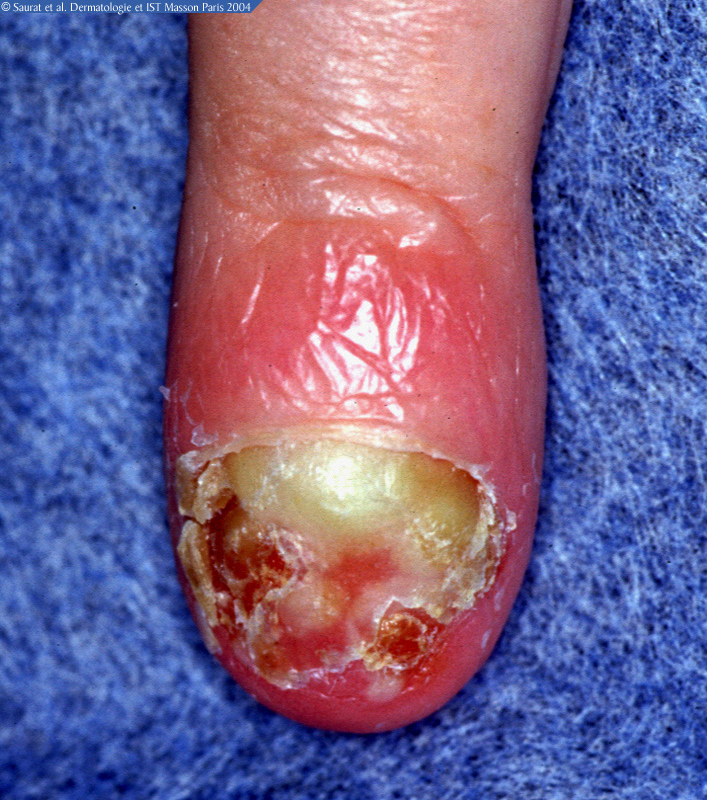 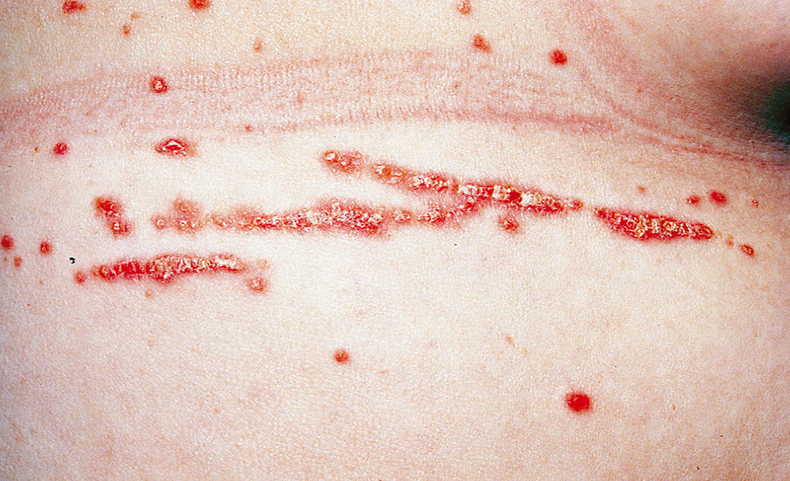 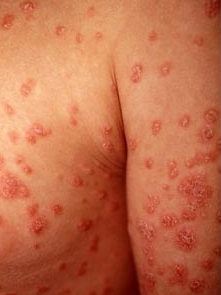 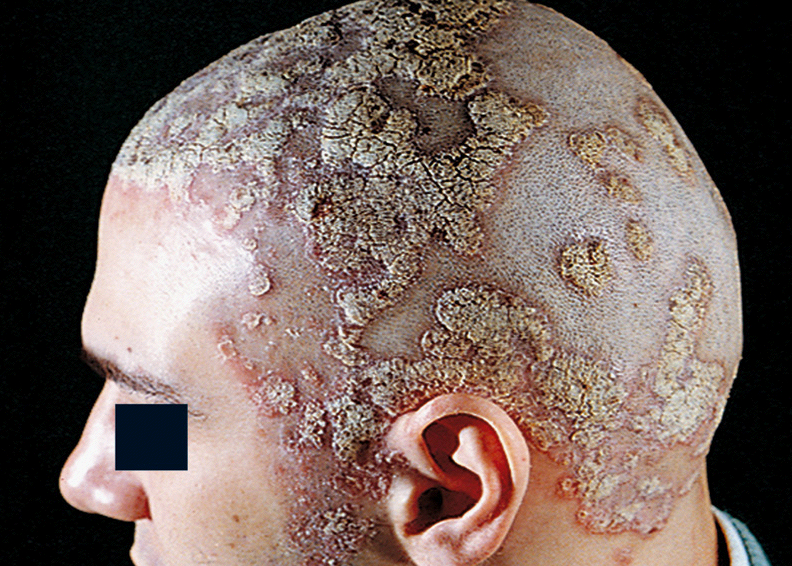 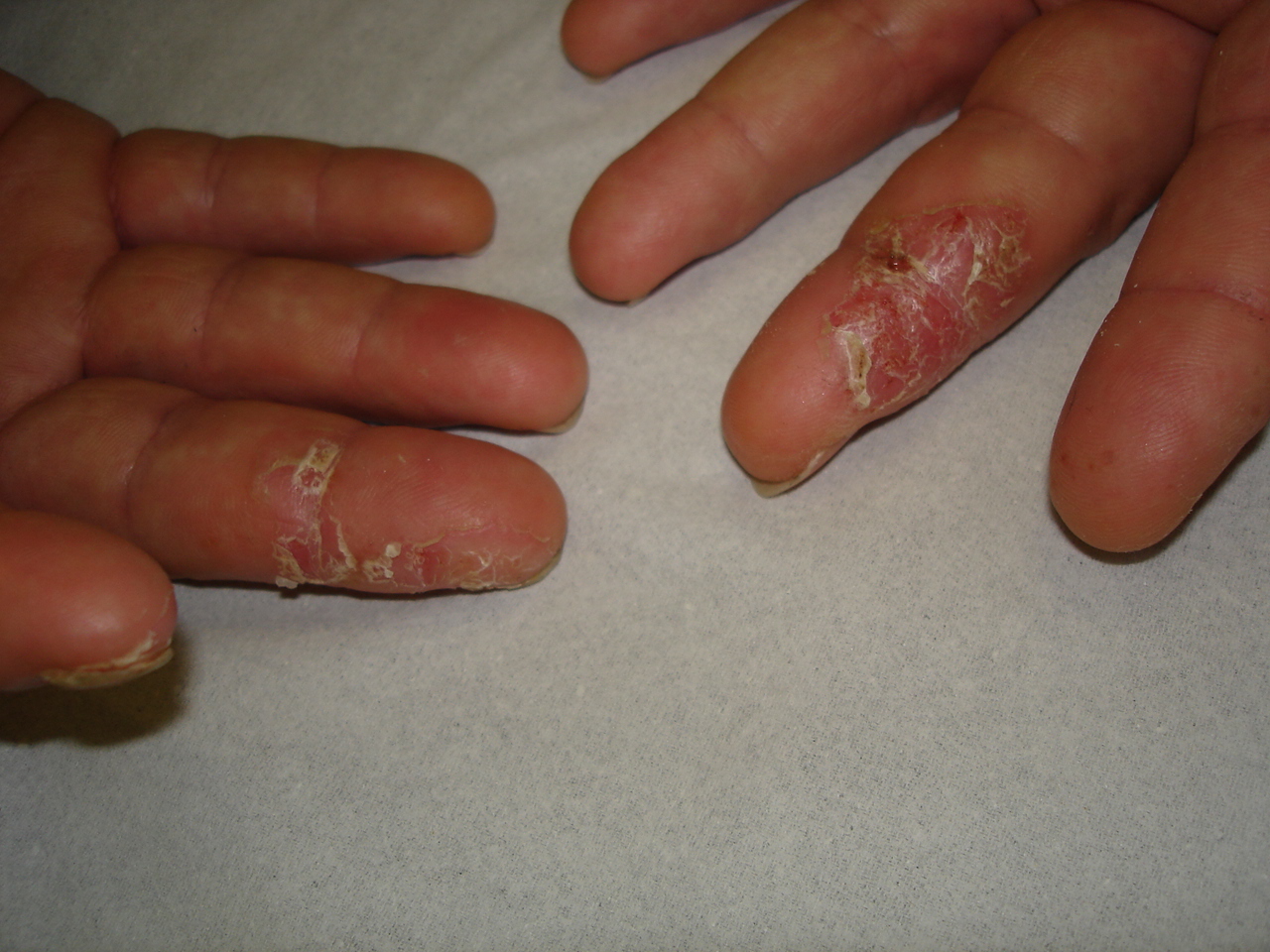 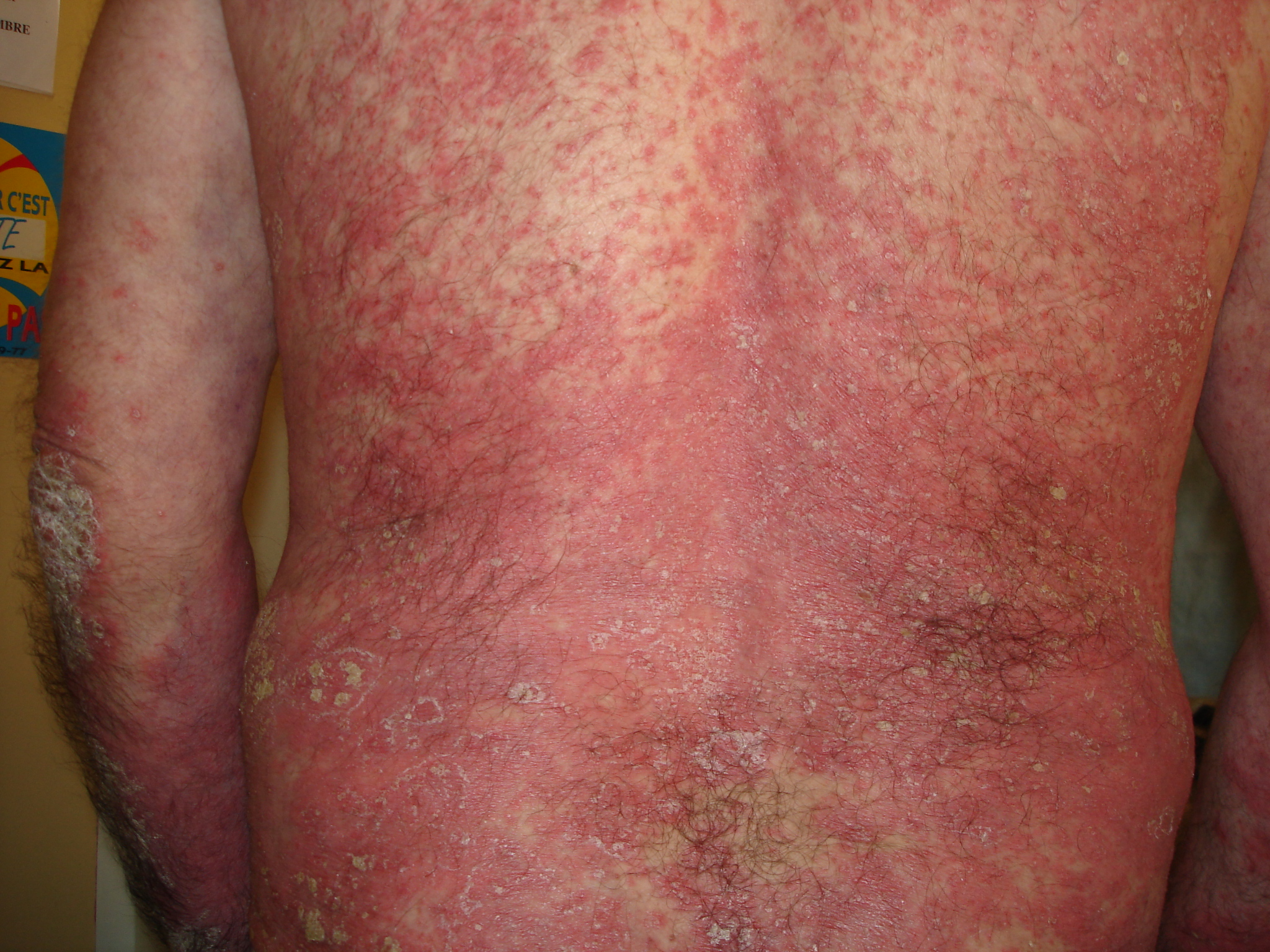 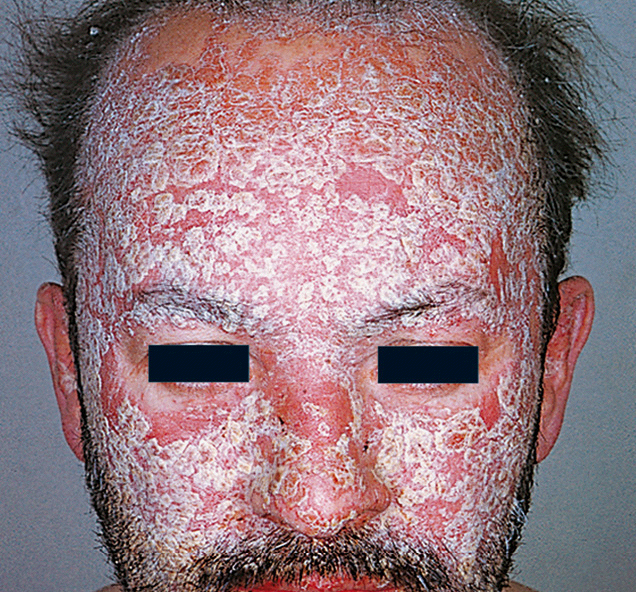 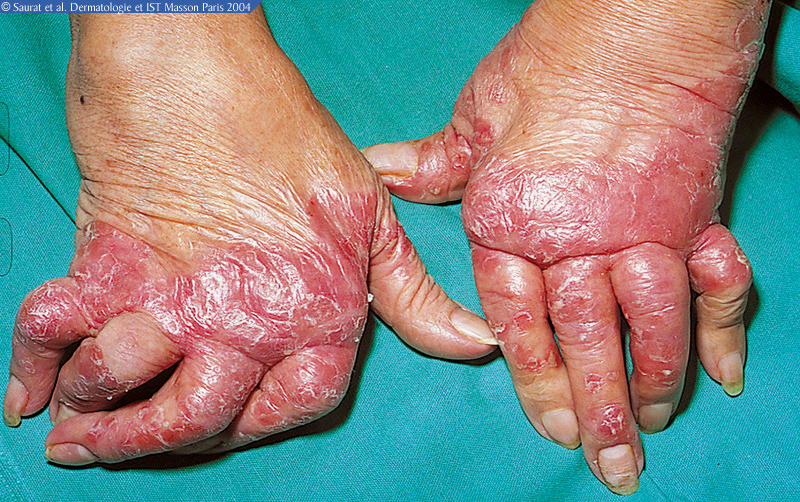 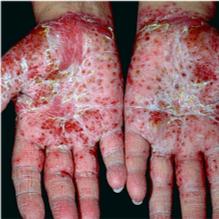 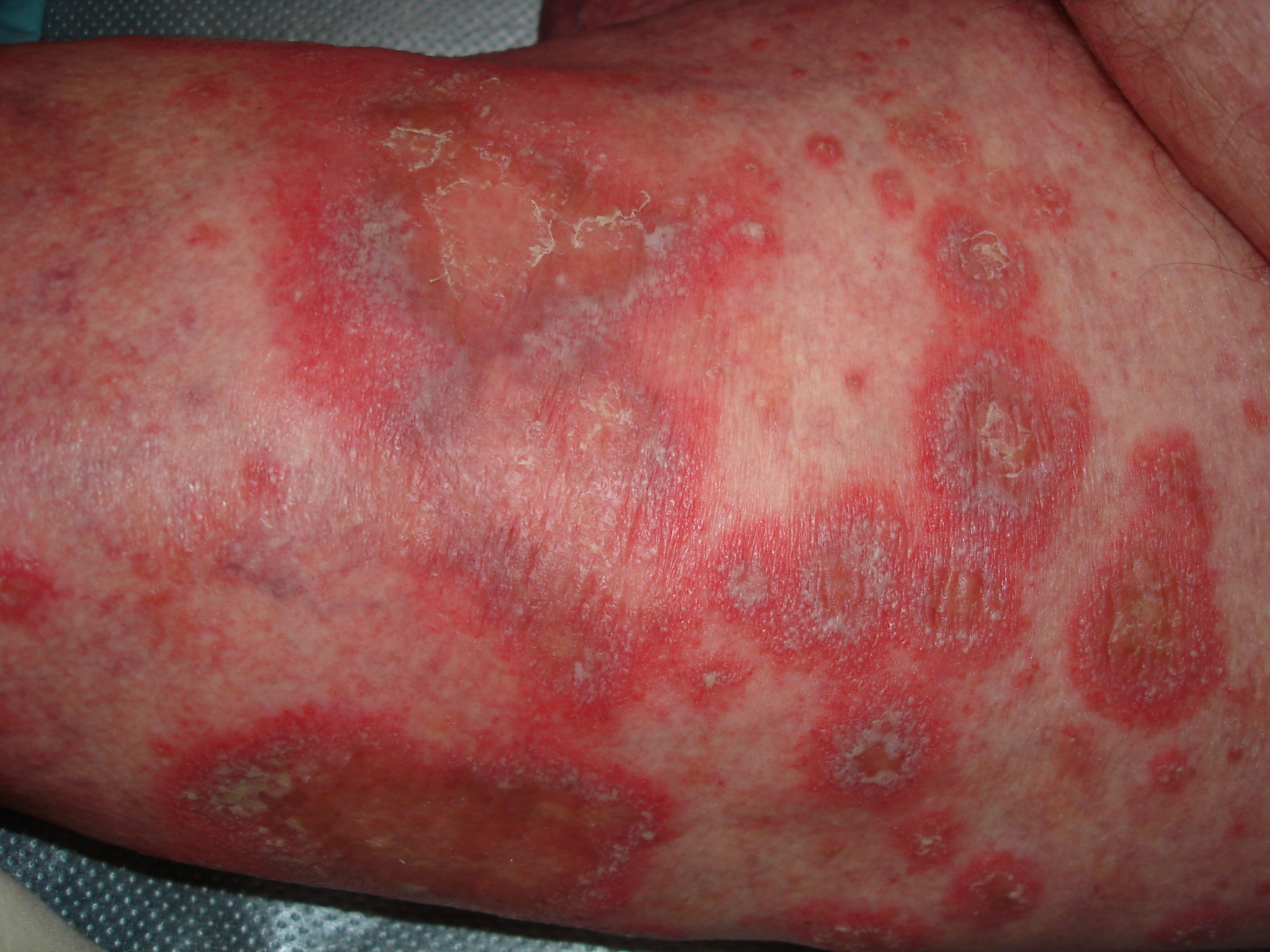 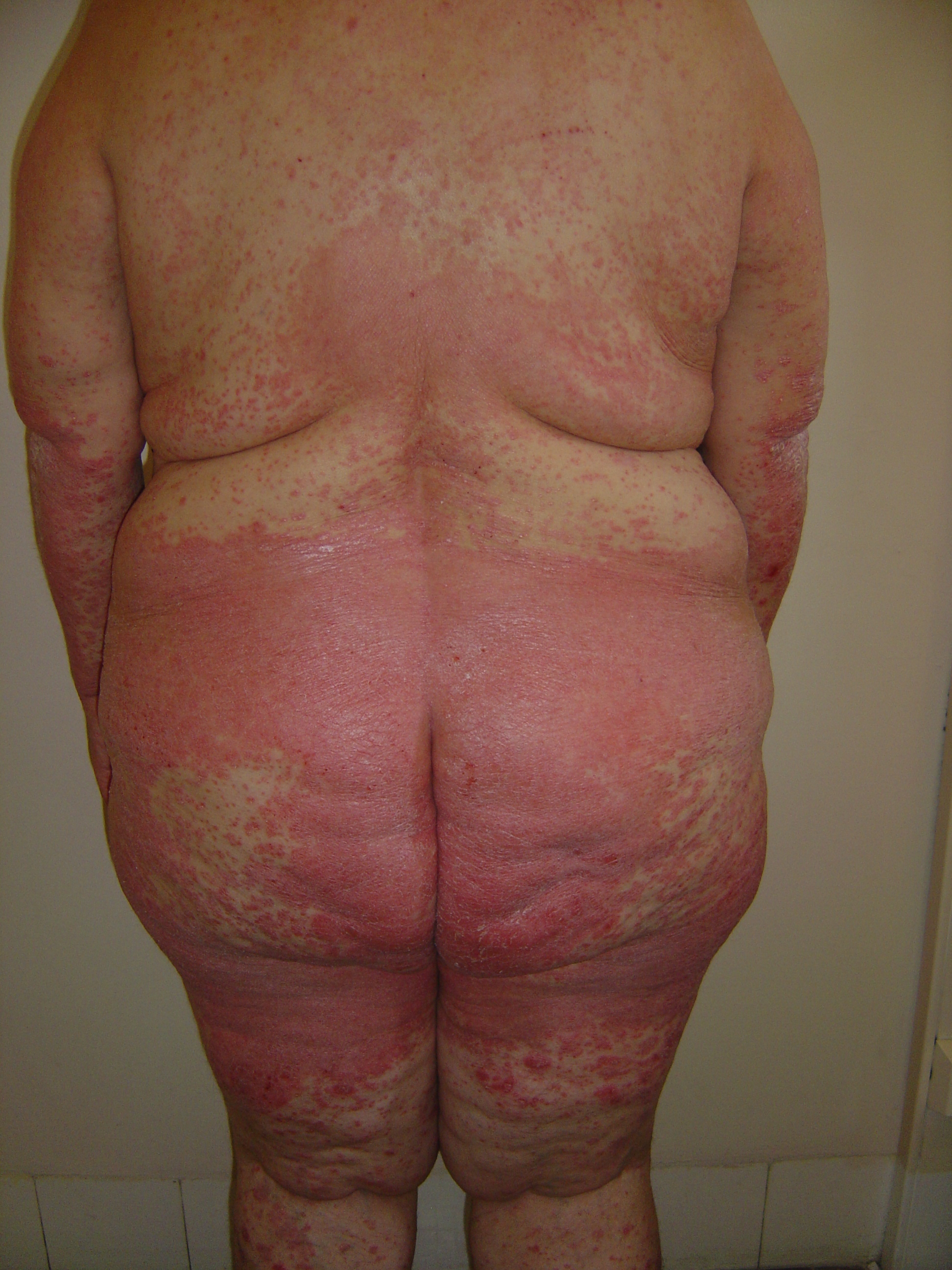 Psoriasis
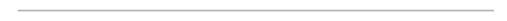 Chronic inflammatory skin disease
Non- infectious, non-transmissible
Genetic factors
Environmental factors : aggressions, bacteria
Skin immune system activation and increased skin proliferation and renewal
Psoriatic arthritis (15 to 30%)
Psoriasis has a significant impact on quality of life
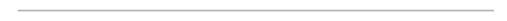 Pruritus, pain, loss of productivity

Anxiety and depression

Reduced self-esteem, loss of confidence

Stigmatisation
Psoriasis does not only affect the skin !
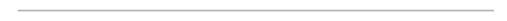 Increased risk of:

High blood lipids

Diabetes

Hypertension

Cardiovascular diseases
1. Prey S et al. JEADV 2010;24(Suppl. 2):23–30.
2. Armstrong AW et al. Br J Dermatol 2013
Treatments of psoriasis
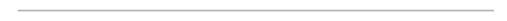 Treatment paradigm is driven by disease severity and burden to patients
 
The different disease severities can be successfully treated

Treatment selection is a shared decision by patient and physician
Injectable
Biologicals
Anti-TNF
Anti-IL-12/23
Oral drugs
MethotrexateCiclosporin
Acitretin
Phototherapy
s
Topicals : creams
Ointments, gels
Increased disease severity
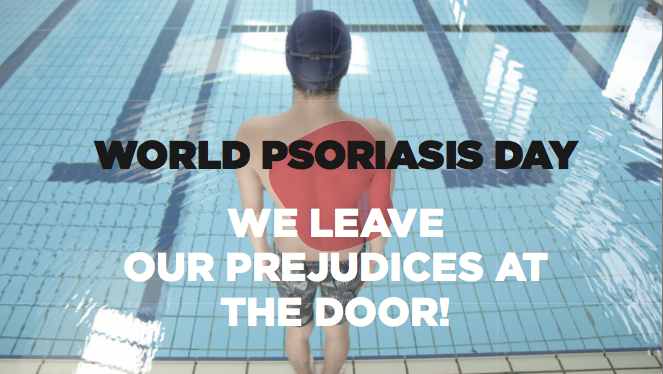 Conclusion – Q&AStart relay
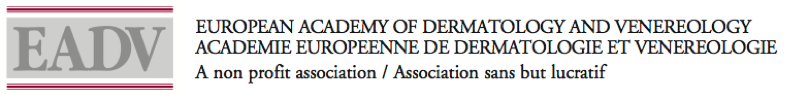 Somes testimonials
Politician, Vip’s, Patient Associations
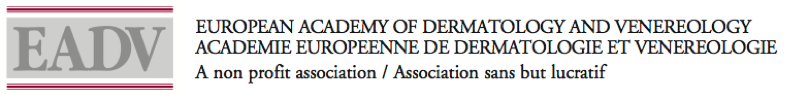 Politician - Miss De Cloedt
"De toutes les maladies, l'ignorance est la plus contagieuse. C'est donc elle qu'il faut combattre."
VIP - Thomas Gunzig
"Quand j'étais ado, j'avais des boutons partout. Des gros, des rouges, des blancs. Je crois que si quelqu'un avait pris la peine de nager pour me soutenir, ça m'aurait peut être aidé"
VIP - Ben Heine
‘’Vaak wordt gedacht dat psoriasis besmettelijk is maar dat is niet waar. Ik denk dat dit evenement zal het grote publiek tonen dat we kunnen zonder probleem zwemmen met mensen die psoriasis hebben.
Het is een heel belangrijk doel en ik ben gelukkig om deel te nemen aan deze nationale sensibiliseringactie.’’
VIP - Vandecaveye Gella
“Psoriasis mag geen belemmering zijn om te sporten ondanks de ongemakken en het nakijken. Ik wil heel graag meehelpen om het taboe rond deze huidziekte te doorbreken door samen met “psoriasis patiënten” te zwemmen.”
VIP - Virginie Claes
‘’1) never judge a book by its cover
2) Beauty starts in your head. Not in your Mirror
3) La vie, ce n’est pas d’attendre que les orages passent, c’est d’apprendre comment danser sous la pluie  - sénèque’’
VIP - Sophie Nollevaux
‘’Les personnes atteintes de psoriasis doivent savoir qu’elles ne sont pas seules.  La solidarité est une valeur très importante pour moi !  Si participer à cette action peut, un tant soit peu, faire changer le fameux « regard des autres », j’aurai bien fait de mouiller le maillot ! ’’
Patients associations – France Psoriasis
Today patients wish to be well-informed about treatments options, especially with a condition such as psoriasis.
An informed patient is an empowered patient and clearly we still need help and must continue to focus on  information and develop even further in our future strategic work.
The WHO  psoriasis resolution , points out the need for multilateral efforts to promote and improve human health, providing access to treatment and health care education, so this should be definitely a priority.

It is a quite common disease which also carries with it an extensive physical, psychological and socioeconomic burden, there are still many gaps in the understanding of the disease itself and its management.
 
Patient’s organisations need support for :
Educating the patient about treatment options
Educating and supporting patient to better manage their psoriasis in daily life
Educating patients about psoriasis as a serious , inflammatory, noncommunicable disease
Educating policy makers about psoriasis and its socioeconomic and psychosocial impact 
Educating the General Public (non communicable disease, non psychological disease)